Data Management Plan Tools
Michele Reilly
University of Houston
March 7, 2012
Scholarly Communications Group
What is Data Management and why do you need a plan?
Conceptualized in the 1980s.
Sharing, efficiency, protection
More accessible to other researchers
Saves the researcher time during and after the grant period
Leads to better science.
Data Management Plans
On January 18, 2011 NSF requires a data management plan attached to grant applications. http://www.nsf.gov/bfa/dias/policy/dmp.jsp
Other agencies are getting into the act
Overwhelming, much!
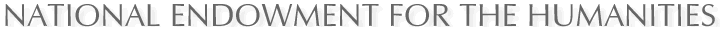 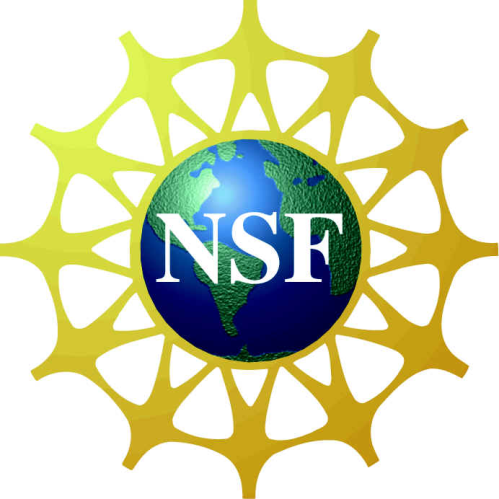 How can librarians help researchers?

Provide tools
Provide face-to-face or phone walk through.
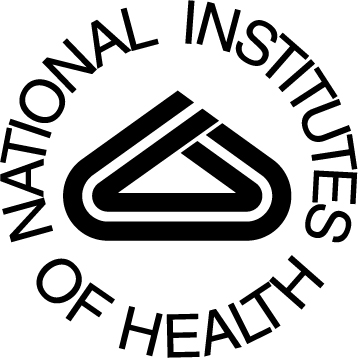 What tools are out there?
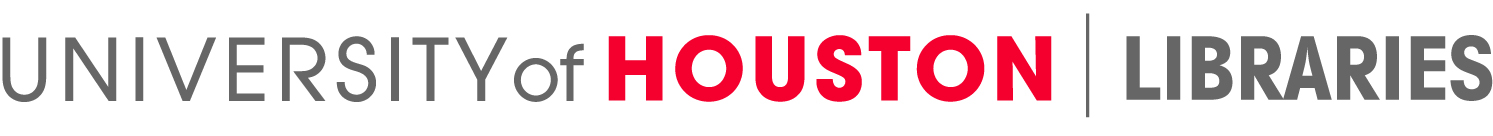 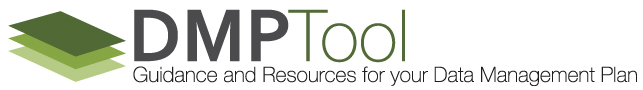 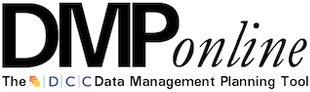 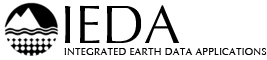 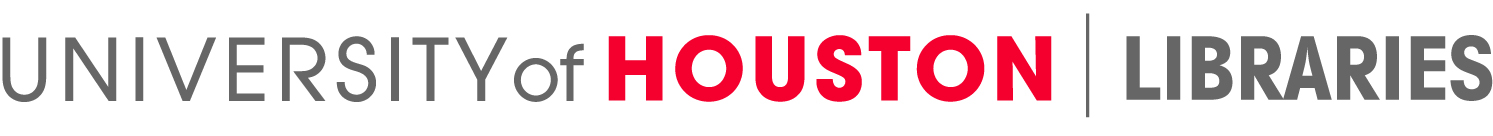 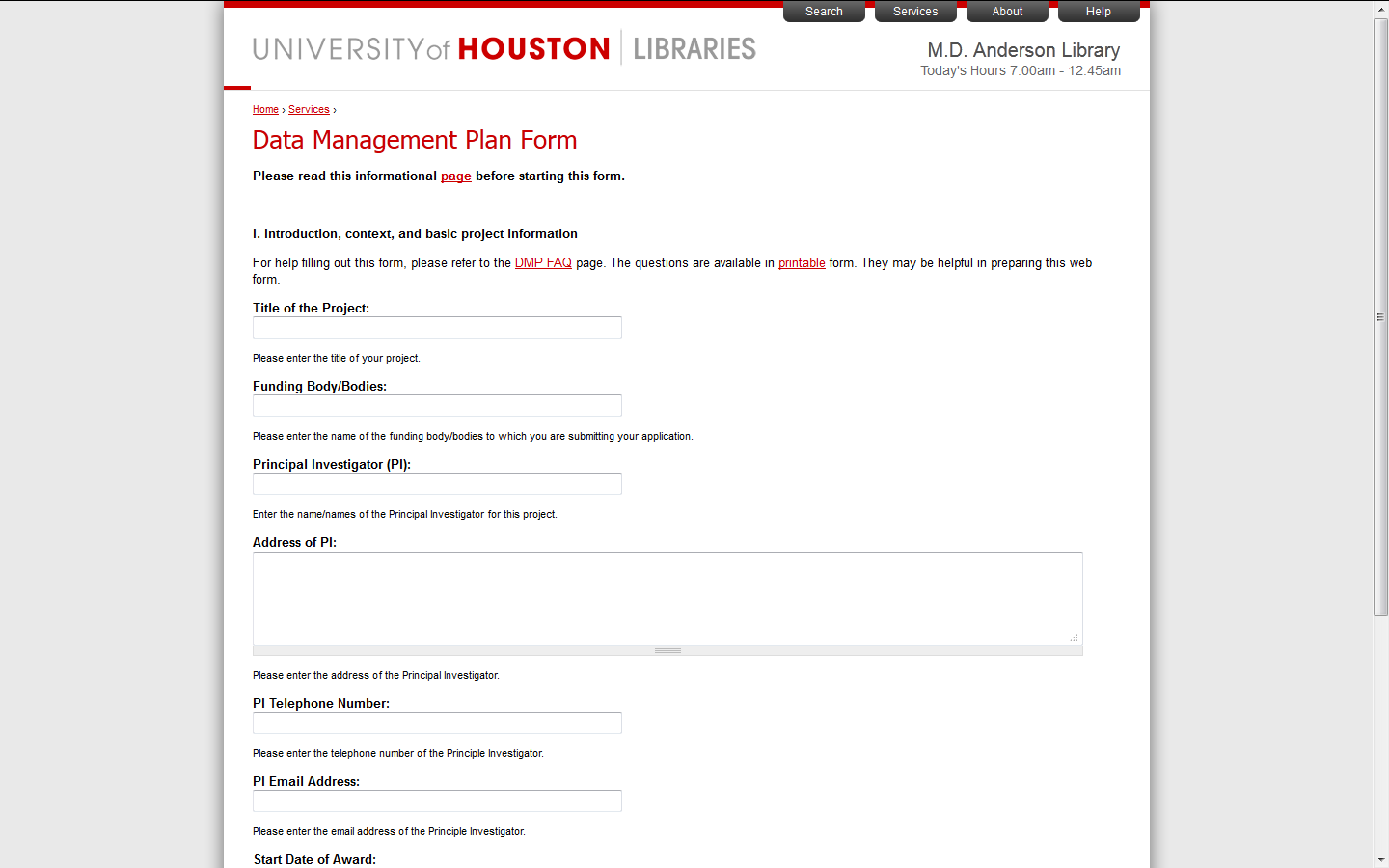 http://info.lib.uh.edu/services/data-management-support
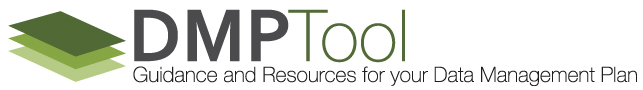 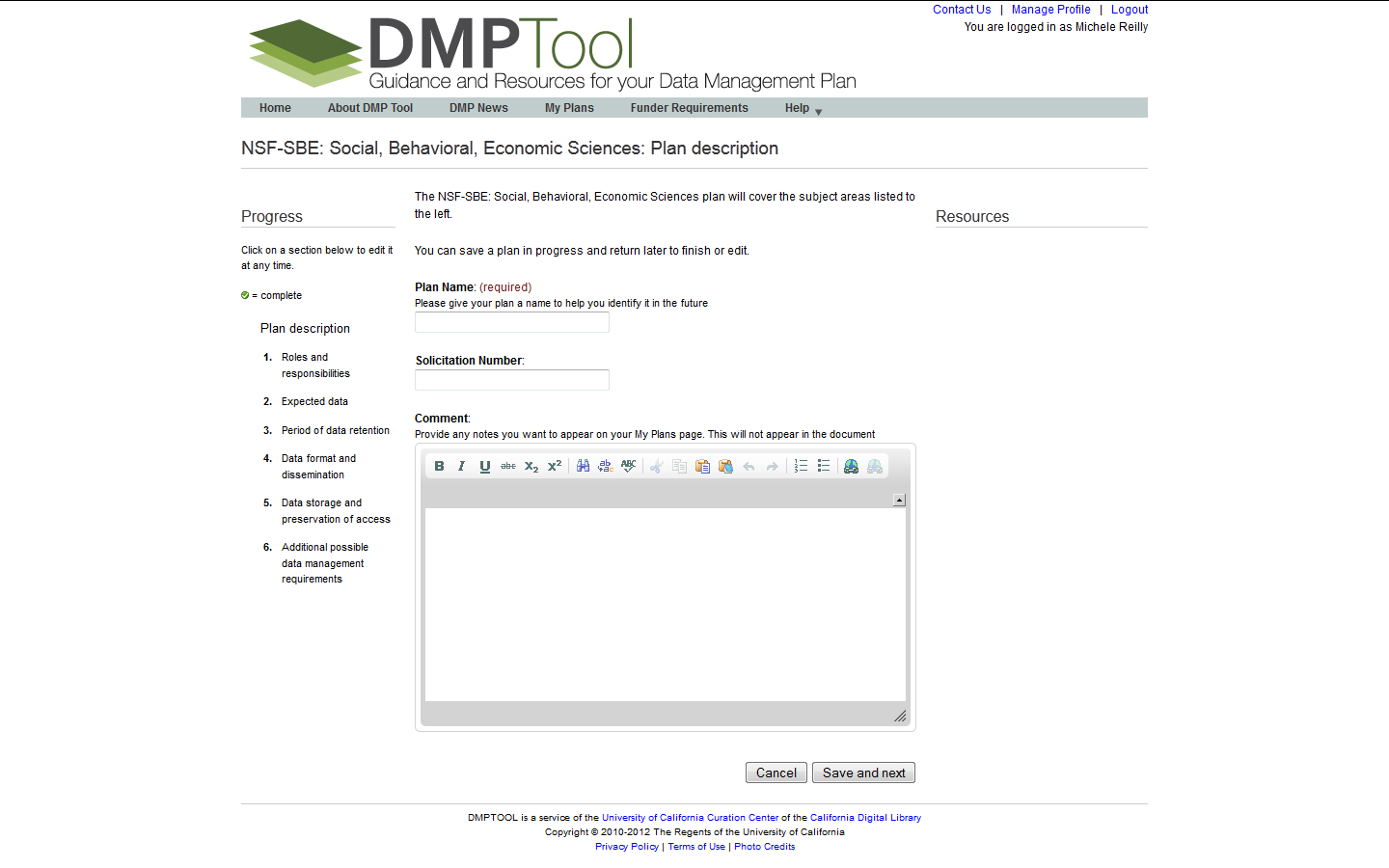 https://dmp.cdlib.org/
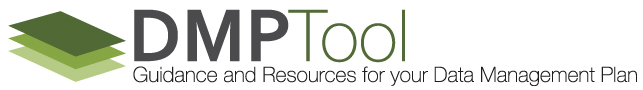 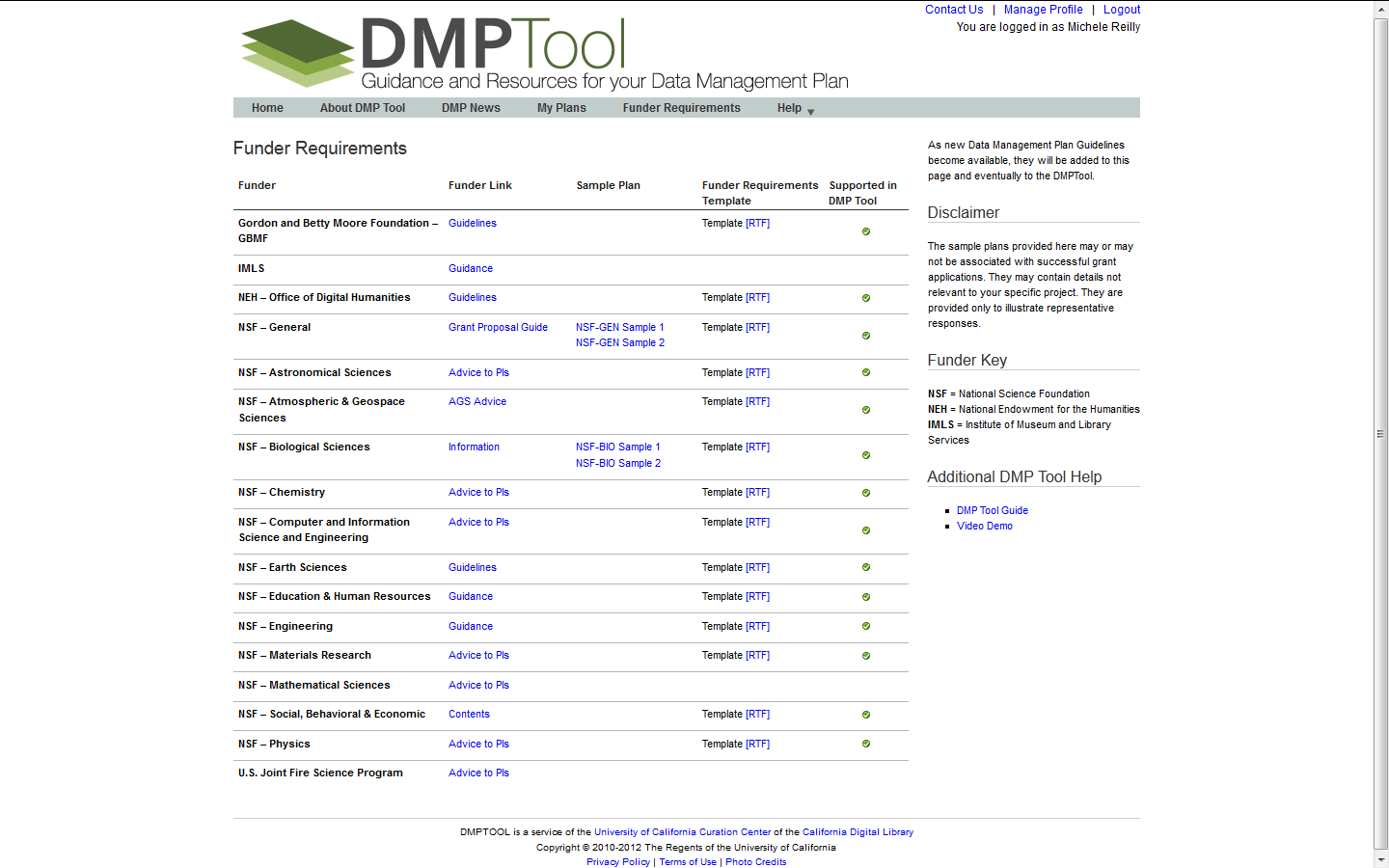 [Speaker Notes: The funder requirement link pulls up 
the link to the funder, 
a funder requirements template 
and let’s you know whether the DMP Tool supports that particular funder. Very nice. 

The help offers a step-by-step guide to using the tool and the also have an interesting Demo video.]
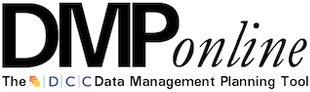 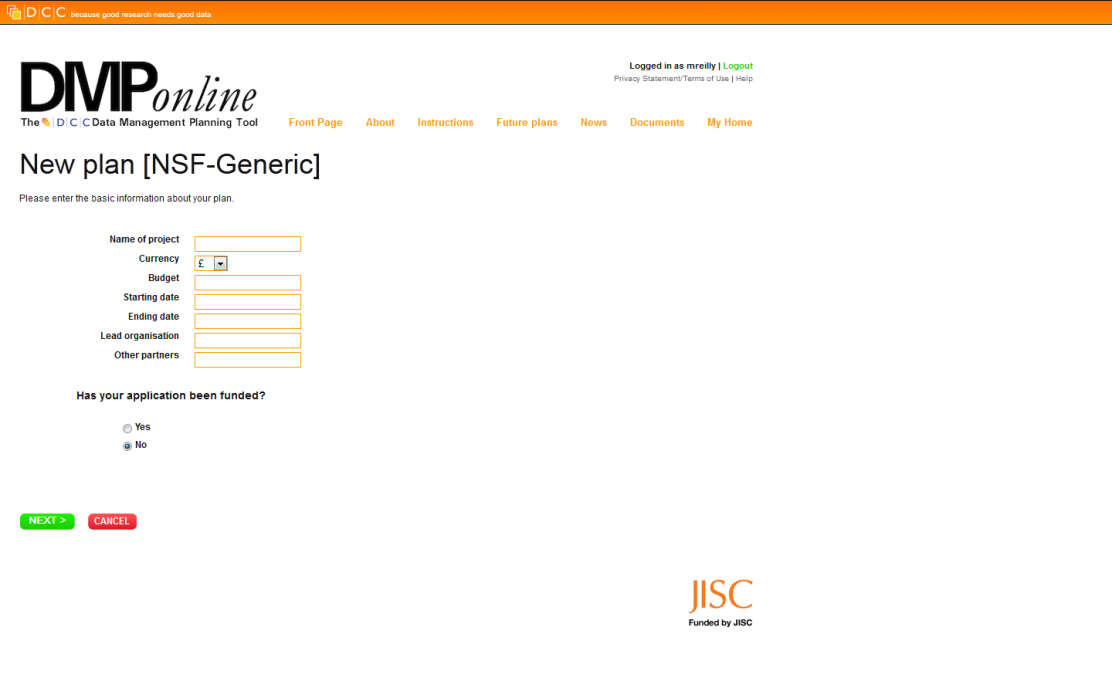 https://dmponline.dcc.ac.uk/
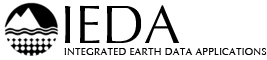 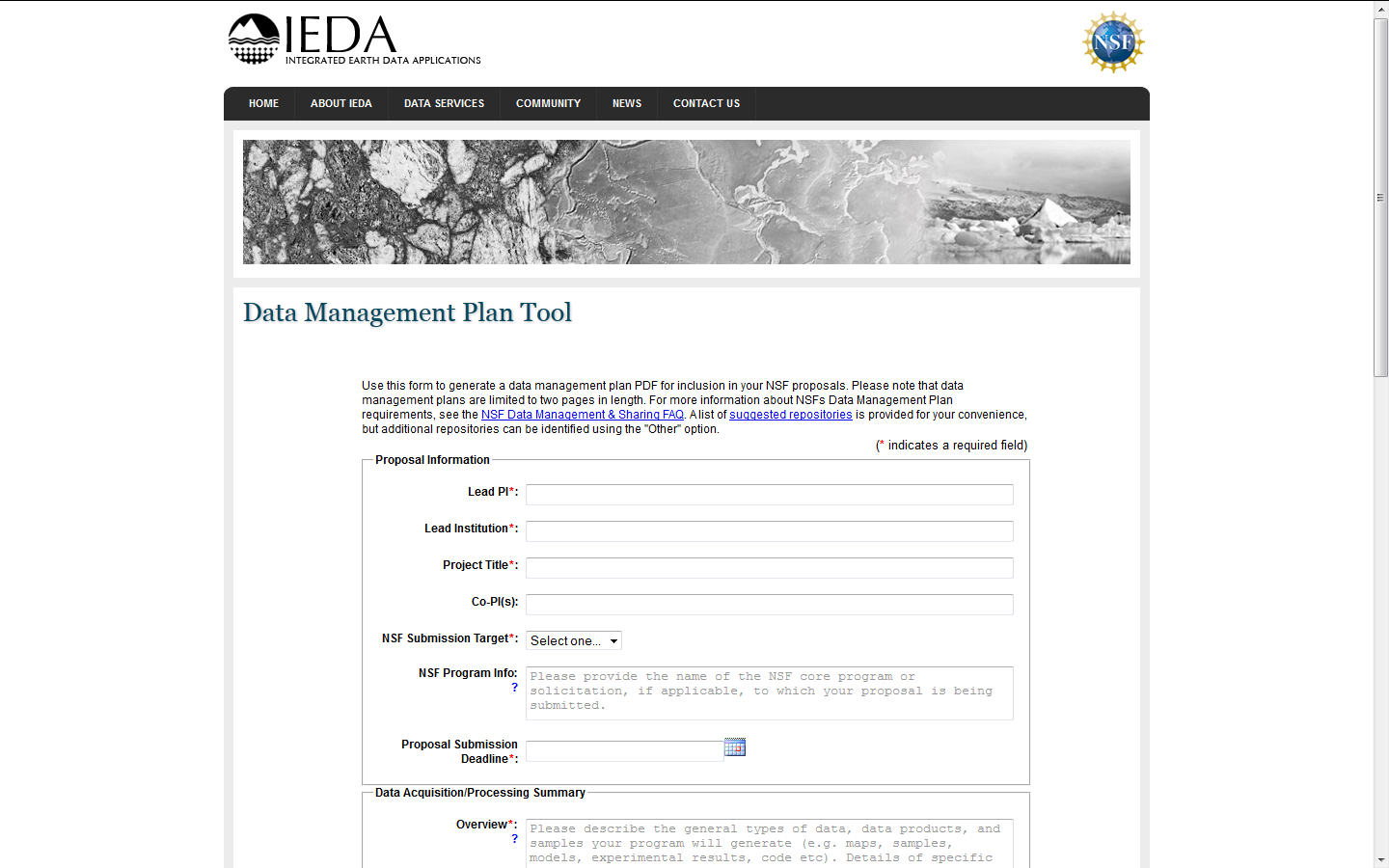 Lots of other information
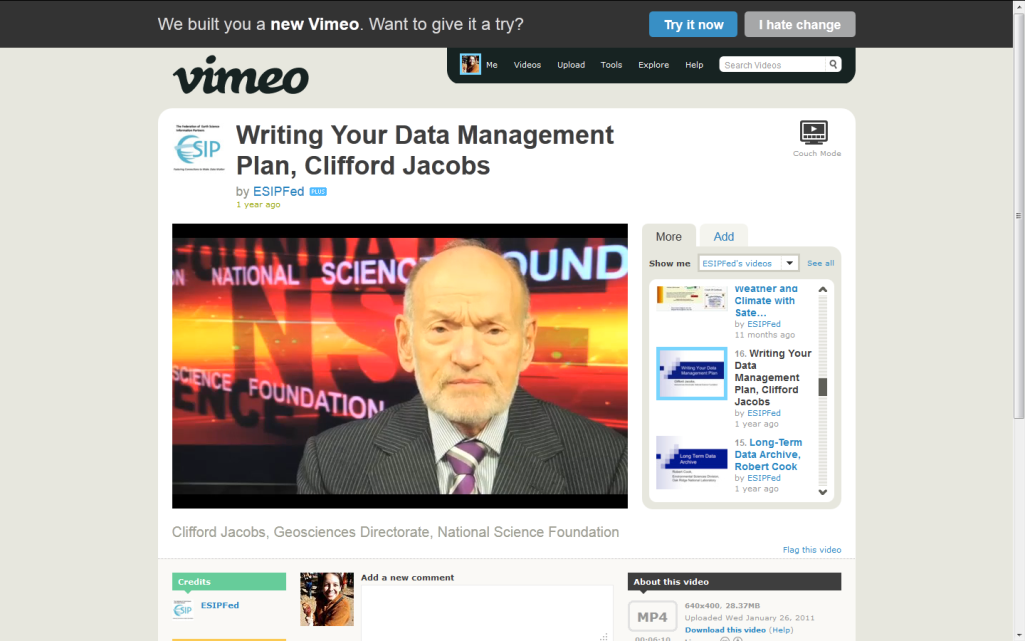 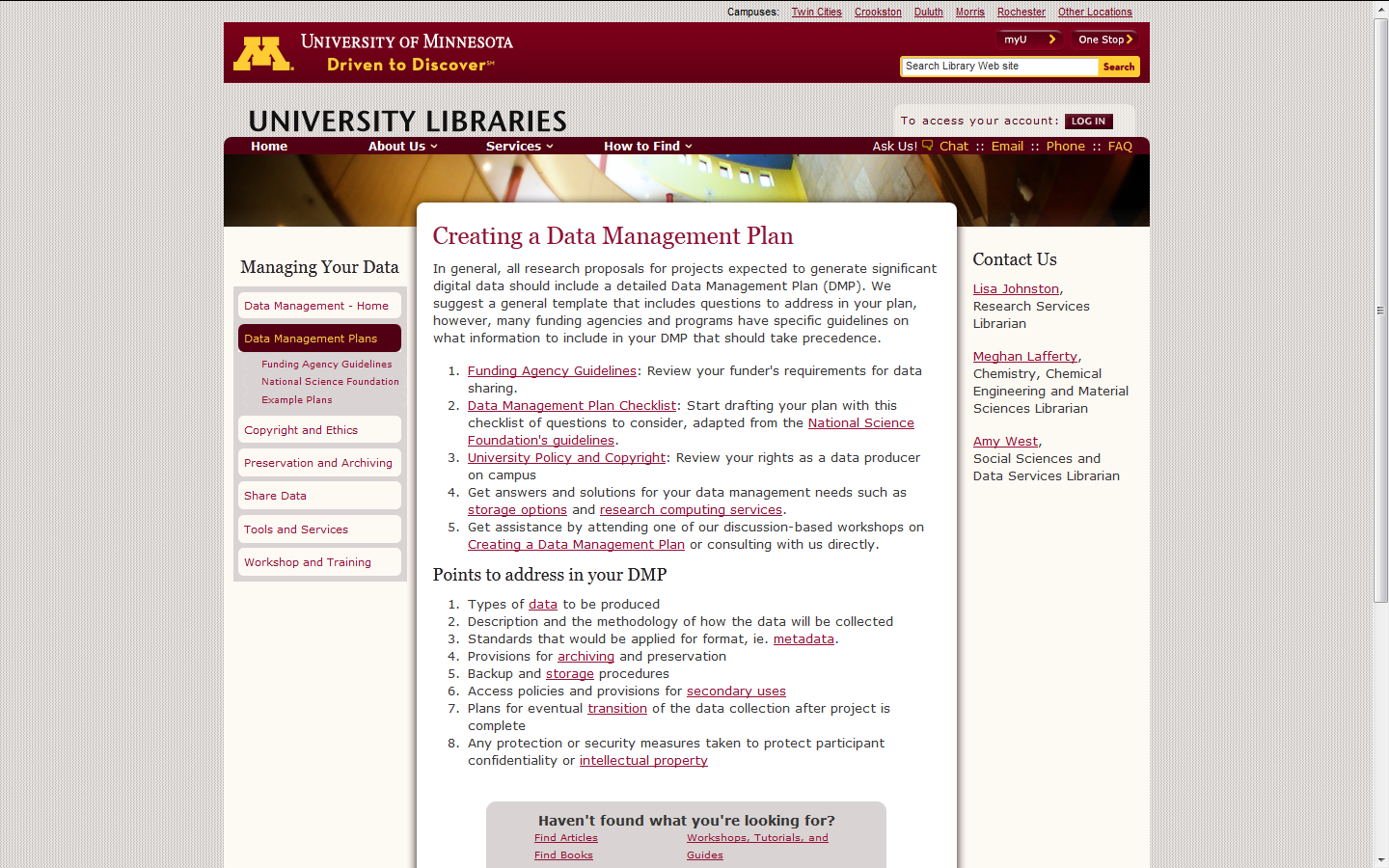 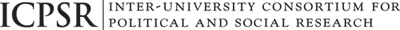 Questions
Michele Reilly
University of Houston Libraries
mreilly@uh.edu
713-743-8995